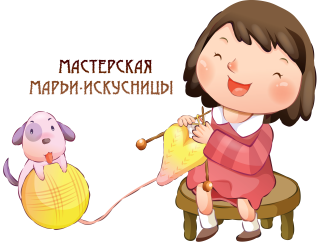 Образовательная программа дополнительного образования детей «Мастерская Марьи – искусницы»
Составитель: педагог дополнительного образования   МОУДОДСЮН                             Новосёлова Светлана Владимировна
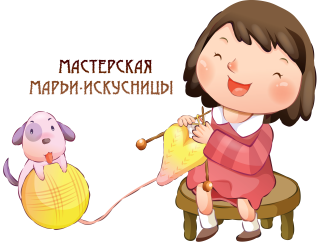 Общие сведения об учебной группе.
Вид учебной группы – постоянный.
Срок реализации – 2 года.
Возраст учащихся – 8-14 лет.
Наполняемость группы – 10-12 человек.
Количество часов в неделю – 6 часов, в год – 216.
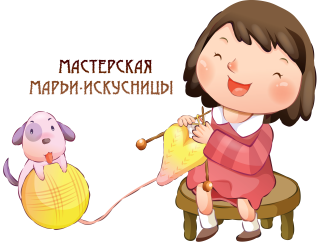 Цель программы:
обучение искусству вязания крючком, пробуждение в обучающихся эстетического вкуса, привитие творческого отношения к выполняемой работе.
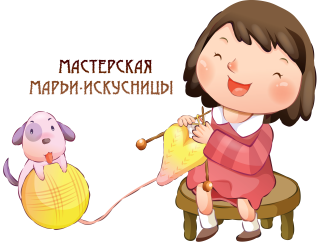 Задачи:
Обучающие:
Развитие познавательного интереса к искусству вязания крючком;
Приобретение знаний по видам пряжи, инструментов, необходимых в работе, умений и навыков по правильному их использованию и подбору;
Приобретение знаний, умений и навыков выполнения основных приемов вязания крючком, навыкам безопасного труда;
Приобретение знаний условного обозначения основных приемов вязания, навыков по чтению схем и умений ими пользоваться;
Приобретение навыков сборки и оформления готового изделия.
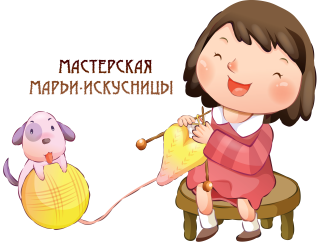 Задачи:
Воспитательные:
Формирование у обучающихся 
культуры общения и поведения; 
навыков здорового образа жизни; 
ответственного отношения к выполняемой работе;
навыков экономичного отношения к используемым материалам;
стремления к бережному природопользованию.
Задачи:
Развивающие:
Развитие деловых качеств: трудолюбие, аккуратность, усидчивость, терпение, умение довести начатое дело до конца, взаимопомощь при выполнении работы;
Развитие индивидуальных творческих способностей;
Способствовать развитию внимания, моторных навыков, фантазии, творческих способностей;
Развитие мотивации личности к познанию и творчеству.